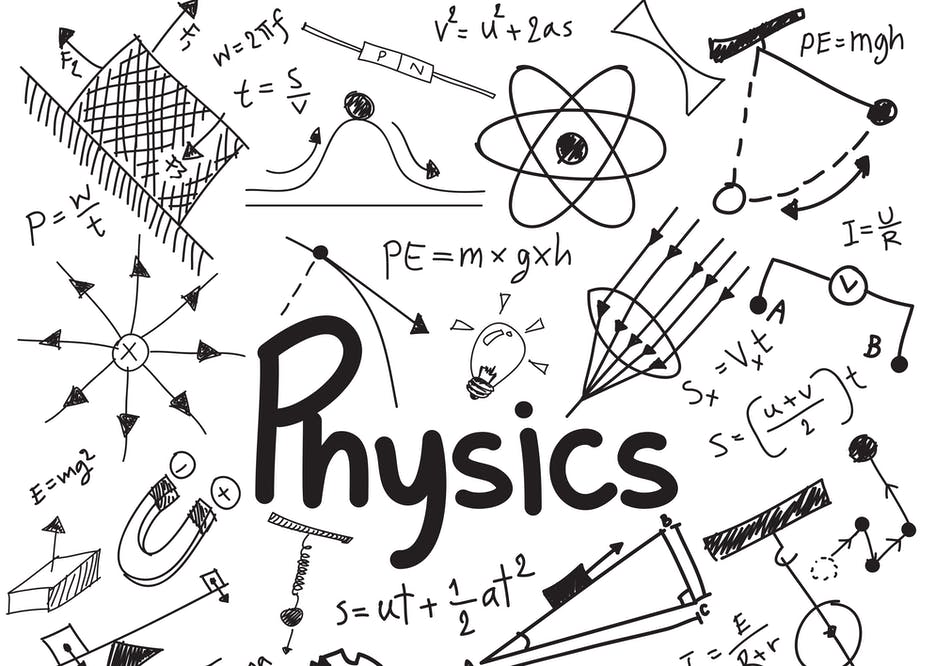 Η διάλεξη θα ξεκινήσει 
στις 10:05 ακριβώς
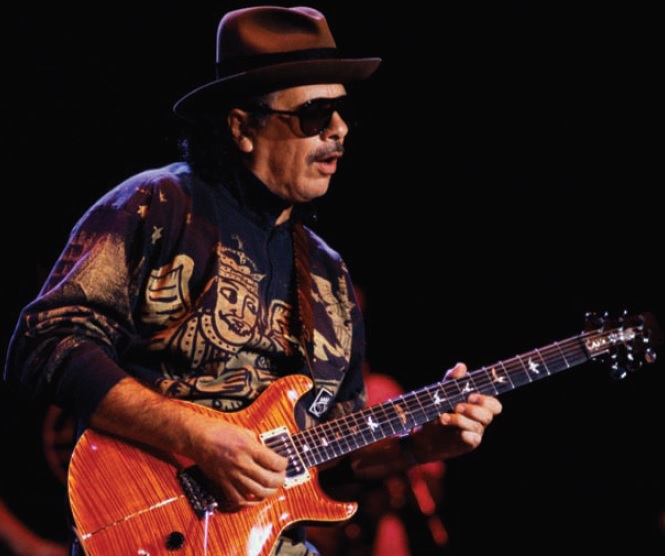 Φυσική για Μηχανικούς
Υπέρθεση
Στάσιμα Κύματα
Εικόνα: O Carlos Santana εκμεταλλεύεται τα στάσιμα κύματα στις χορδές του. Αλλάζει νότα στην κιθάρα του πιέζοντας τις χορδές σε διαφορετικά σημεία, μεγαλώνοντας ή μικραίνοντας το μήκος του τμήματος της χορδής που ταλαντώνεται.
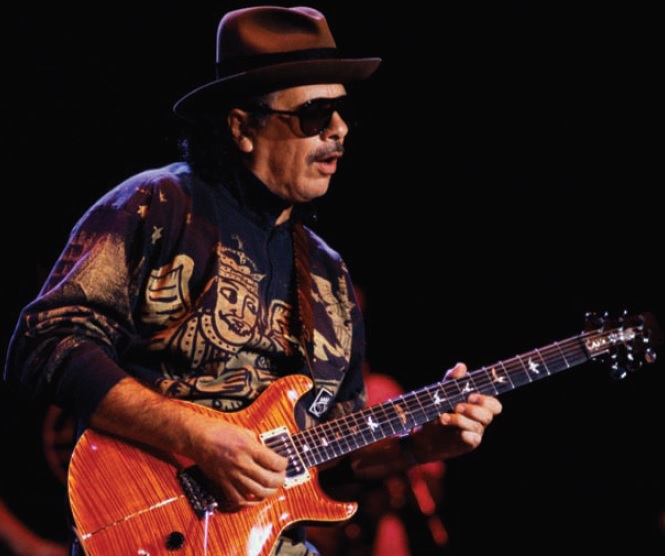 Φυσική για Μηχανικούς
Υπέρθεση
Στάσιμα Κύματα
Εικόνα: O Carlos Santana εκμεταλλεύεται τα στάσιμα κύματα στις χορδές του. Αλλάζει νότα στην κιθάρα του πιέζοντας τις χορδές σε διαφορετικά σημεία, μεγαλώνοντας ή μικραίνοντας το μήκος του τμήματος της χορδής που ταλαντώνεται.
Στάσιμα Κύματα (επανάληψη…)
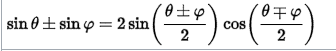 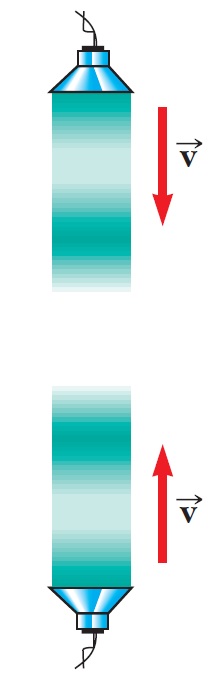 Στάσιμα Κύματα (επανάληψη…)
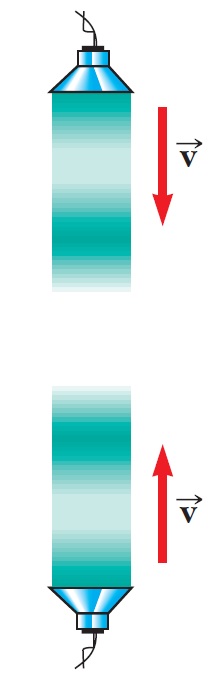 Στάσιμα Κύματα (επανάληψη…)
Στάσιμα κύματα
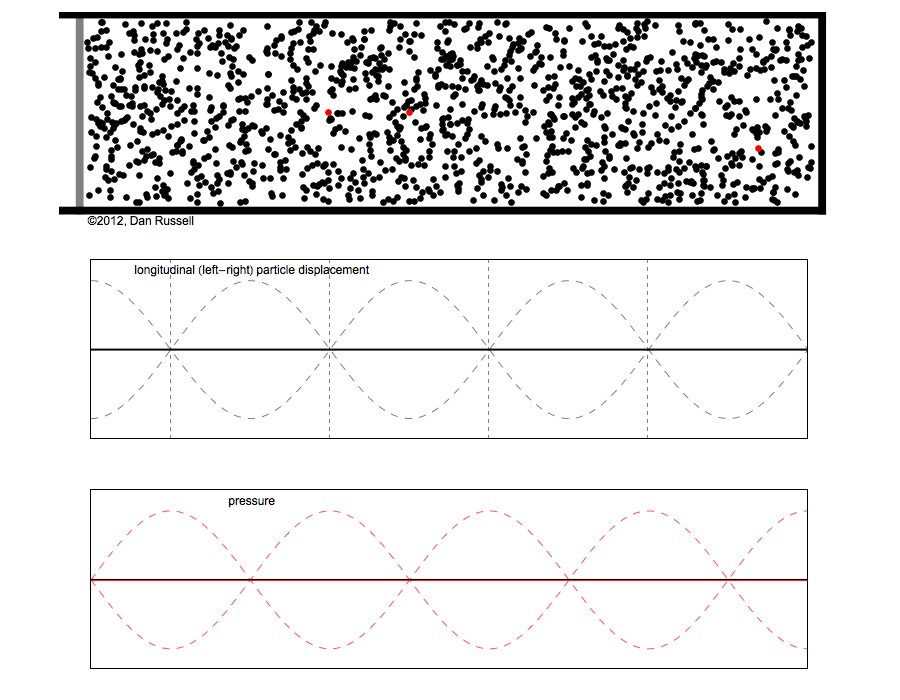 Μετατόπιση
Πίεση
Στάσιμα Κύματα (επανάληψη…)
Στάσιμα Κύματα (επανάληψη…)
Στάσιμα κύματα
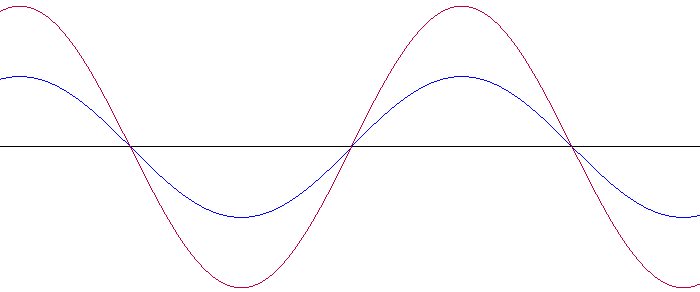 Στάσιμα Κύματα (επανάληψη…)
Στάσιμα κύματα
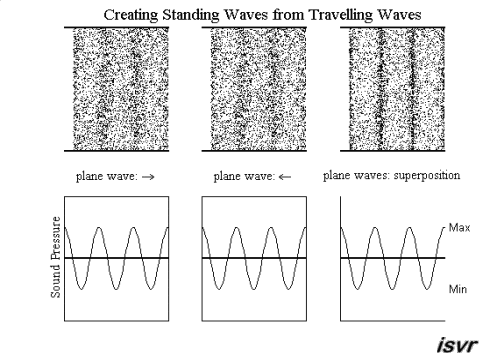 Στάσιμα Κύματα
Στάσιμα Κύματα
Στάσιμα κύματα
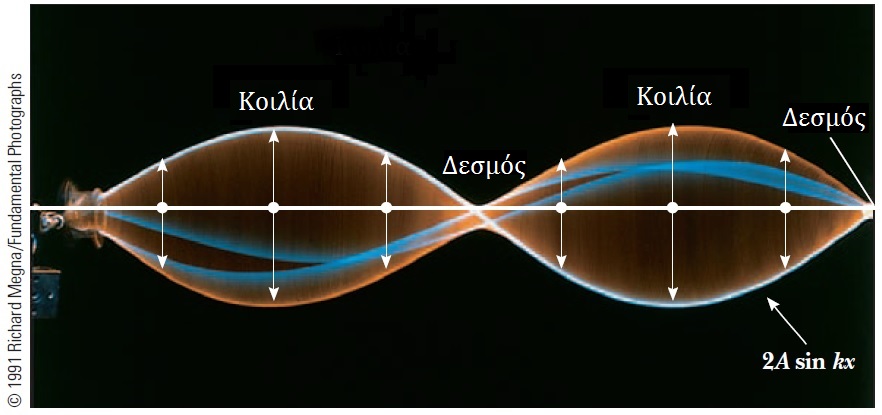 Στάσιμα Κύματα
Στάσιμα κύματα
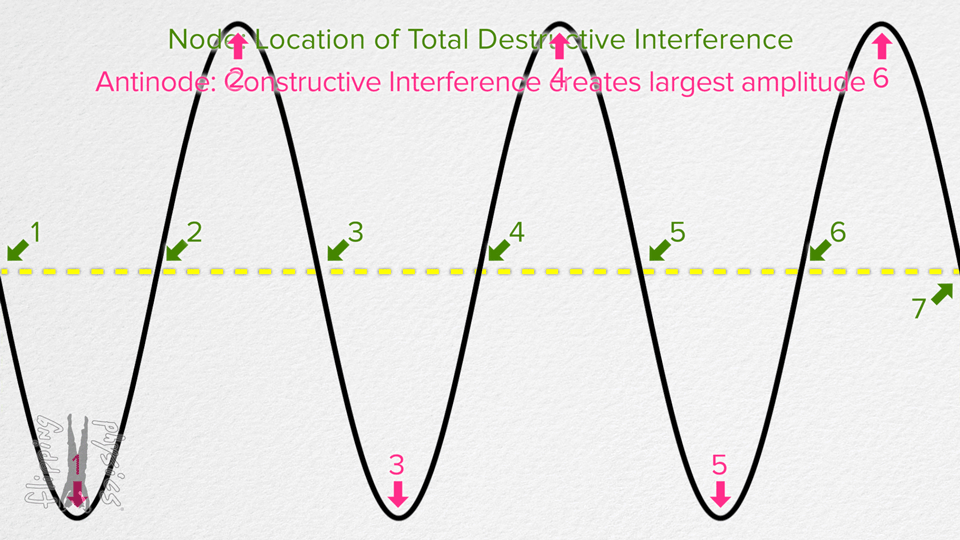 Στάσιμα Κύματα
Στάσιμα Κύματα
Στάσιμα Κύματα
c
Στάσιμα Κύματα
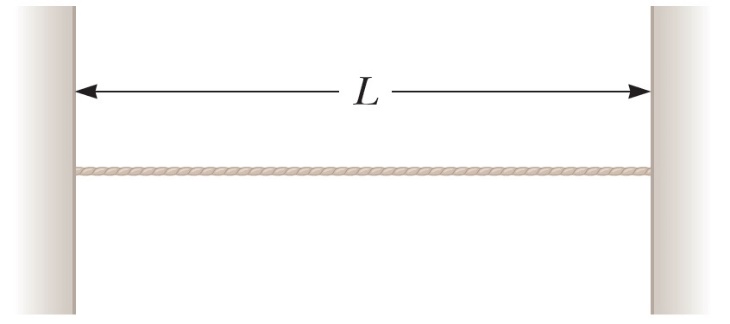 Κύματα υπό Οριακές Συνθήκες
Θεωρήστε το νήμα της εικόνας
Χορδή κιθάρας, πιάνου

Οριακή συνθήκη: το νήμα έχει υποχρεωτικά δεσμούς στα άκρα!

 Αν διεγείρουμε το νήμα στο μέσο του, δυο ημιτονοειδή κύματα θα ταξιδέψουν προς αντίθετες κατευθύνσεις

Όταν φτάσουν στα άκρα του νήματος, θα ανακλαστούν με ίδιο πλάτος και συχνότητα

Αυτές είναι οι συνθήκες για δημιουργία ενός στάσιμου κύματος!
Στάσιμα Κύματα
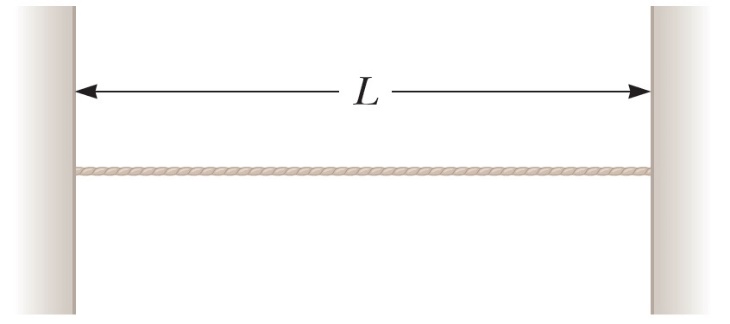 Στάσιμα Κύματα
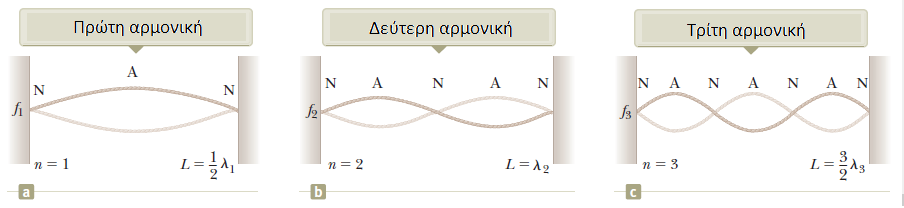 Στάσιμα Κύματα
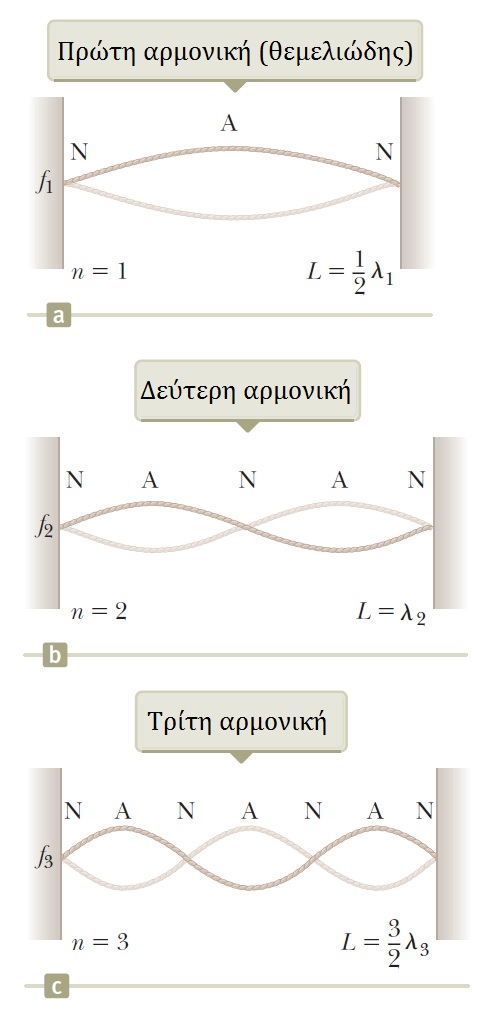 Στάσιμα Κύματα
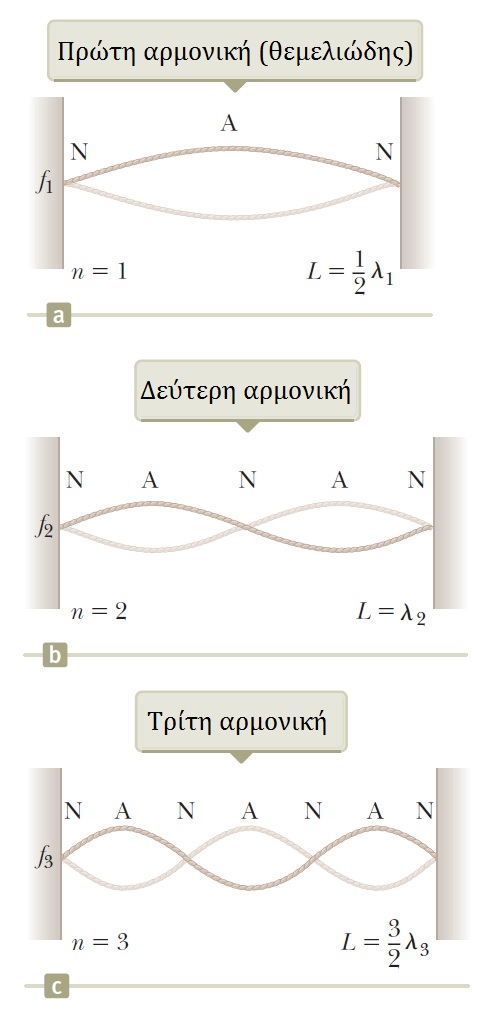 Κύματα υπό Οριακές Συνθήκες
Για να παρουσιαστεί μια μόνοαρμονική, πρέπει να διεγείρουμε τονήμα ώστε να πάρει το σχήμα τηςεπιθυμητής αρμονικής
Αφού το διεγείρουμε, το νήμα θα ταλαντωθεί στην αντίστοιχη συχνό-τητα
Δύσκολο να επιτευχθεί για τις περισ-σότερες αρμονικές
Αν διεγείρουμε το νήμα με τυχαίοτρόπο, μόνο κύματα που ικανοποι-ούν τις οριακές συνθήκες θα «επιζή-σουν» στο νήμα
Αυτά είναι οι αρμονικές 
Στάσιμα Κύματα
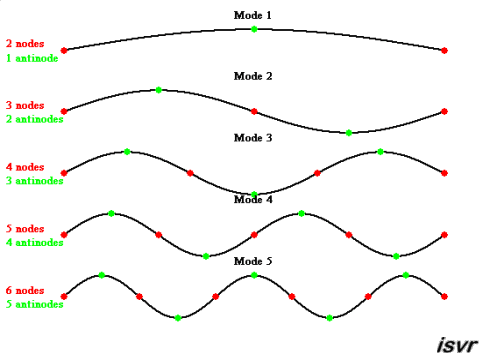 Στάσιμα Κύματα
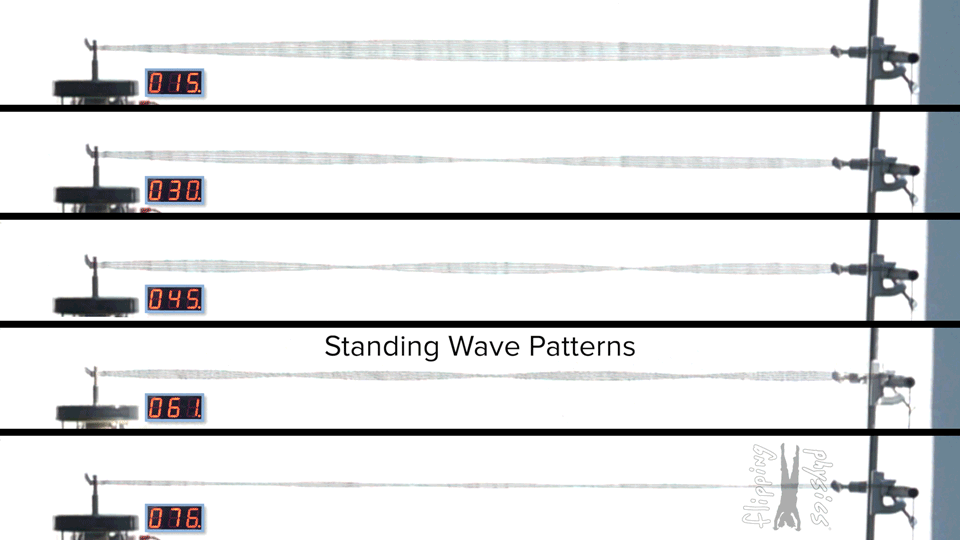 Στάσιμα Κύματα
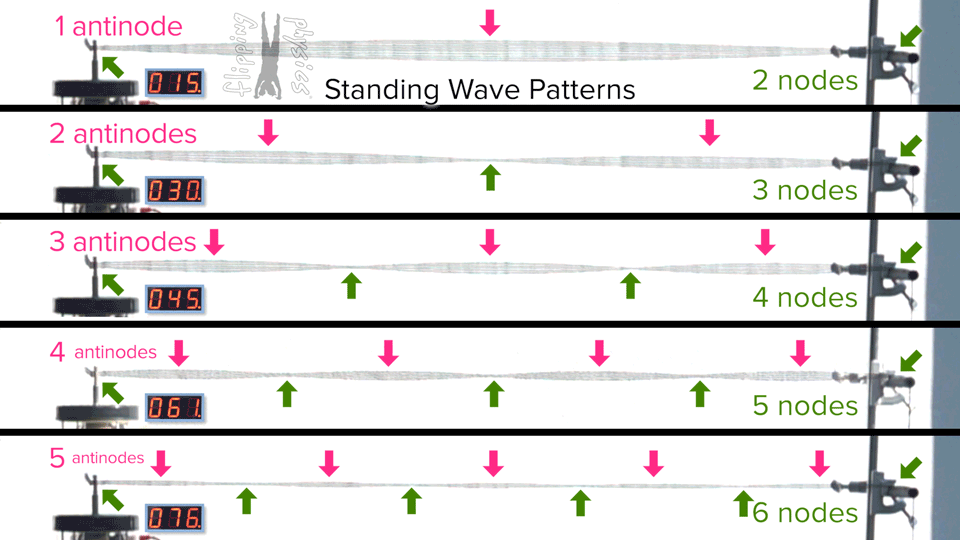 Στάσιμα Κύματα
Διακροτήματα
Μελετήσαμε φαινόμενα συμβολής κυμάτων με την ίδια συχνότητα
Ανάλογα με τη θέση κάθε στοιχείου είχαμε διαφορετικό πλάτος ταλάντωσης του στοιχείου – χωρική συμβολή
Τι θα συμβεί αν τα συμβαλλόμενα κύματα έχουν λίγο διαφορετική συχνότητα?
Σε ένα συγκεκριμένο σημείο του χώρου τα κύματα πότε θα είναι σε φάση και πότε θα είναι εκτός φάσης
Δηλ. υπάρχει χρονική εναλλαγή μεταξύ καταστρεπτικής και ενισχυτικής συμβολής
Αυτό ονομάζεται χρονική συμβολή
Διακρότημα ονομάζεται η περιοδική μεταβολή του πλάτους σε ένα δεδομένο σημείο λόγω της υπέρθεσης δυο κυμάτων με λίγο διαφορετικές συχνότητες
Στάσιμα Κύματα
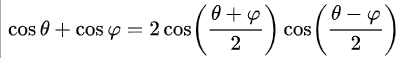 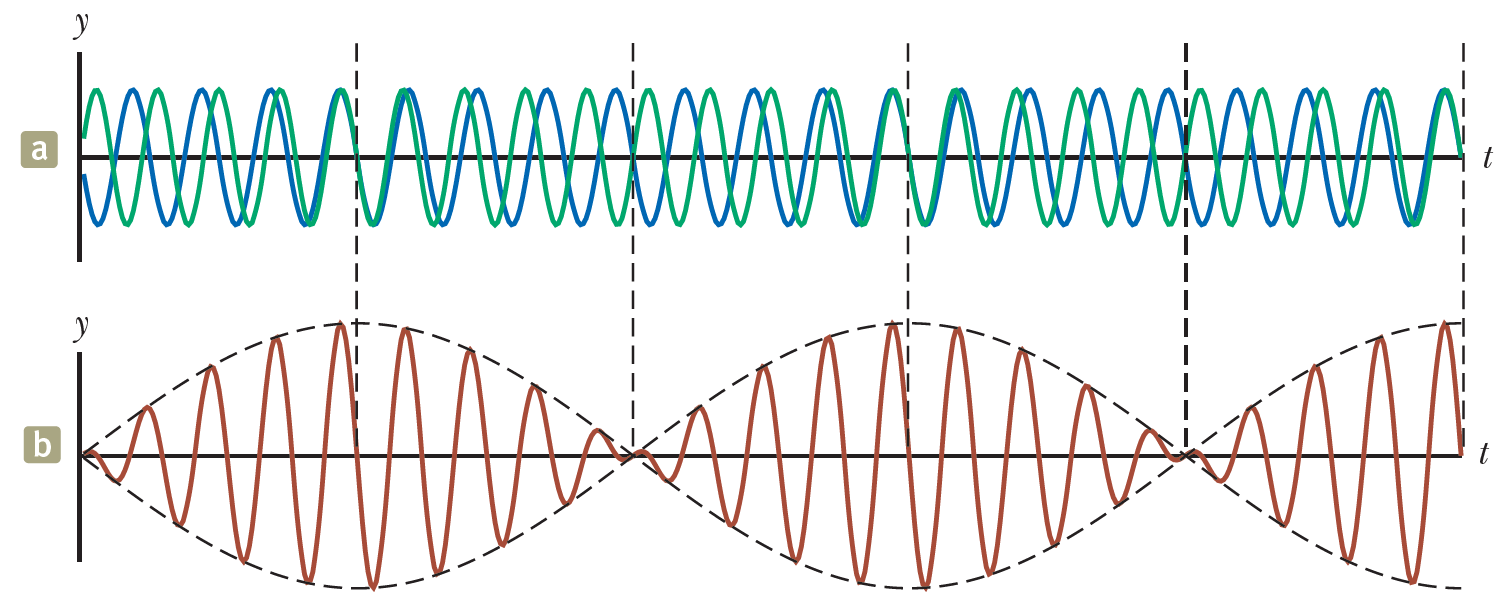 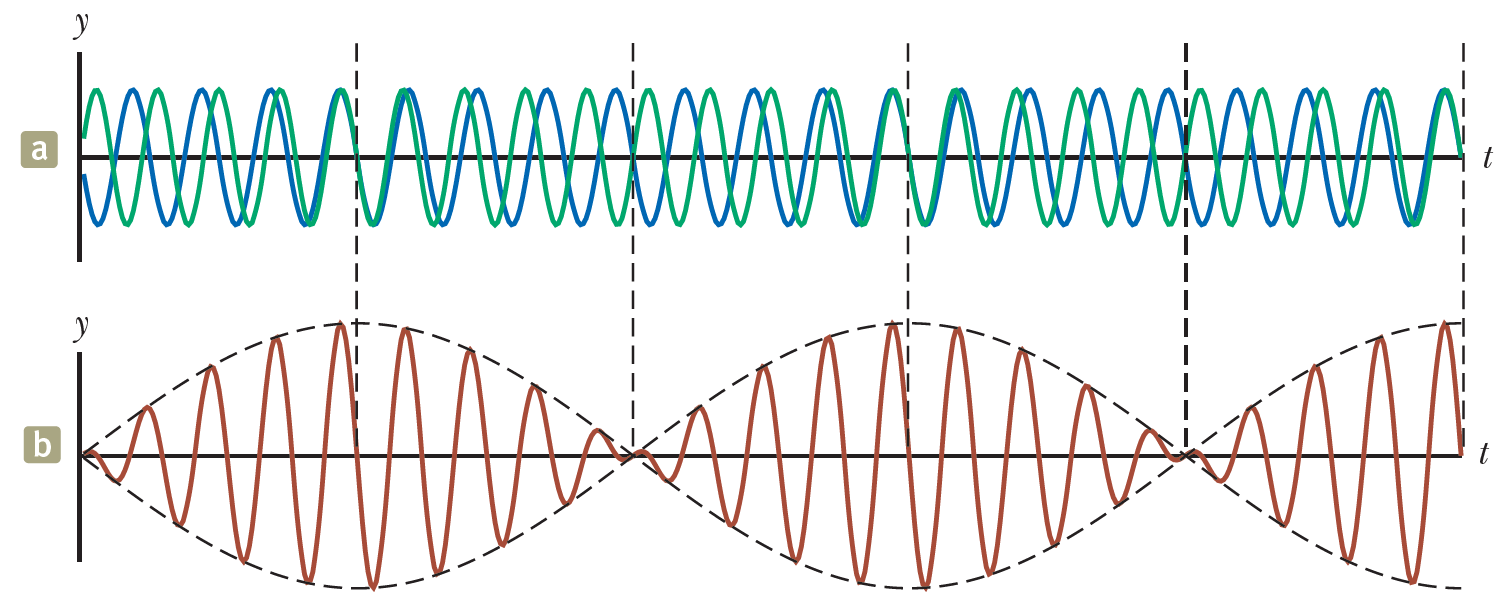 Στάσιμα Κύματα
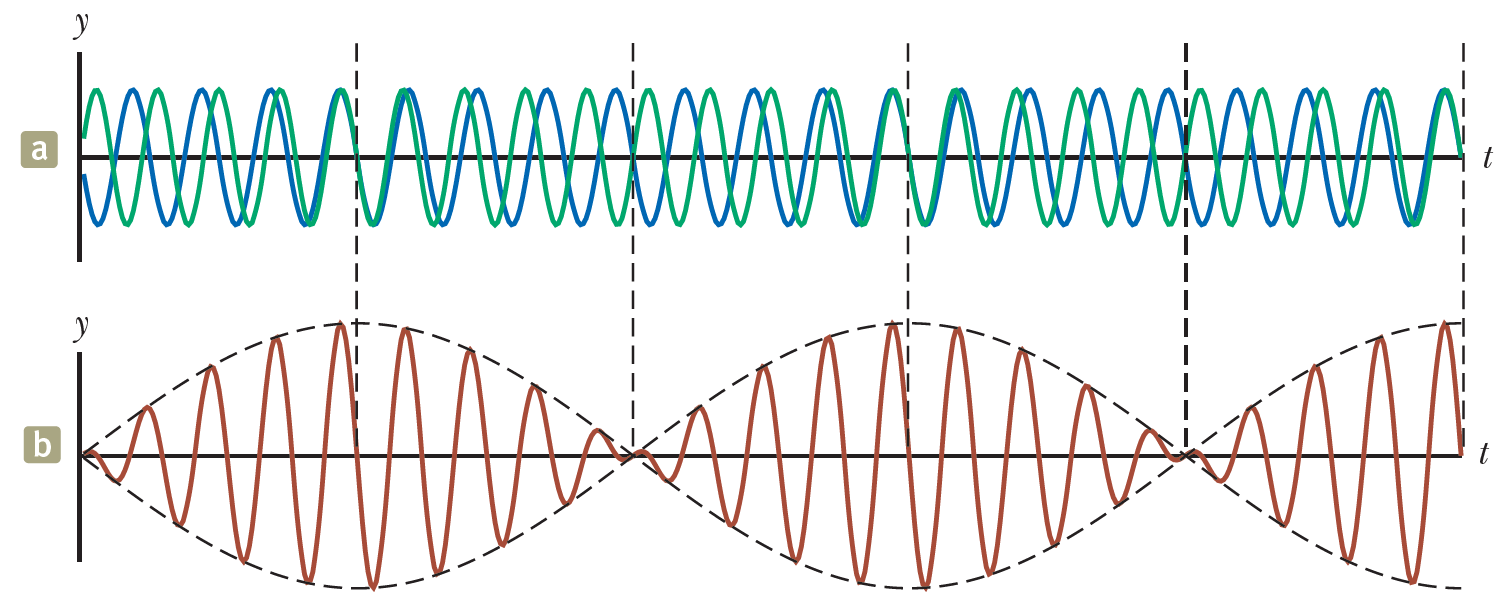 600 Hz
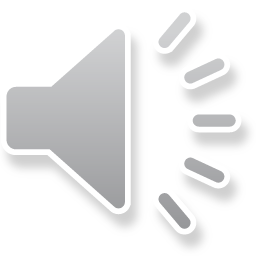 596 Hz
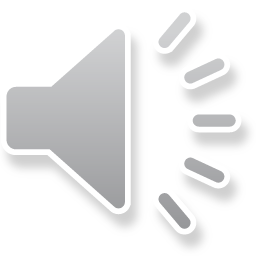 Beat @ 4 Hz
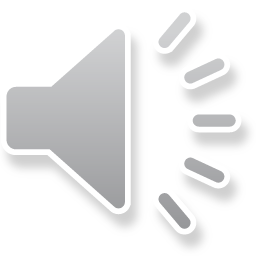 Στάσιμα Κύματα
Μη-ημιτονοειδή κύματα
Πολλά κύματα δεν είναι ημιτονοειδή
Αν όμως είναι περιοδικά, τότε μπορούν να αναπαρασταθούν ως άθροισμα ημιτόνων και συνημιτόνων
Παίξιμο μιας νότας στην κιθάρα





Το άθροισμα αυτό βρίσκεται μέσω μιας τεχνικής που ονομάζεται θεώρημα Fourier
Το αντίστοιχο άθροισμα ονομάζεται Σειρά Fourier
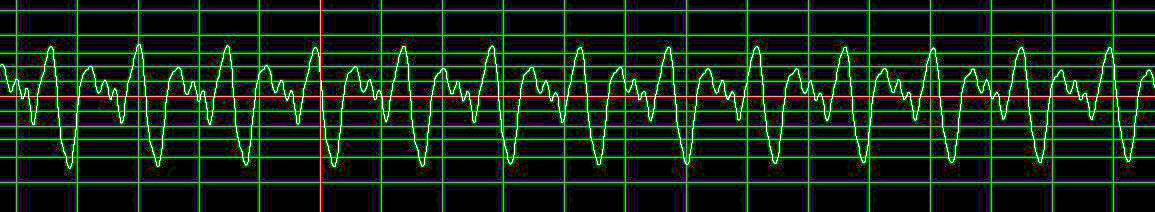 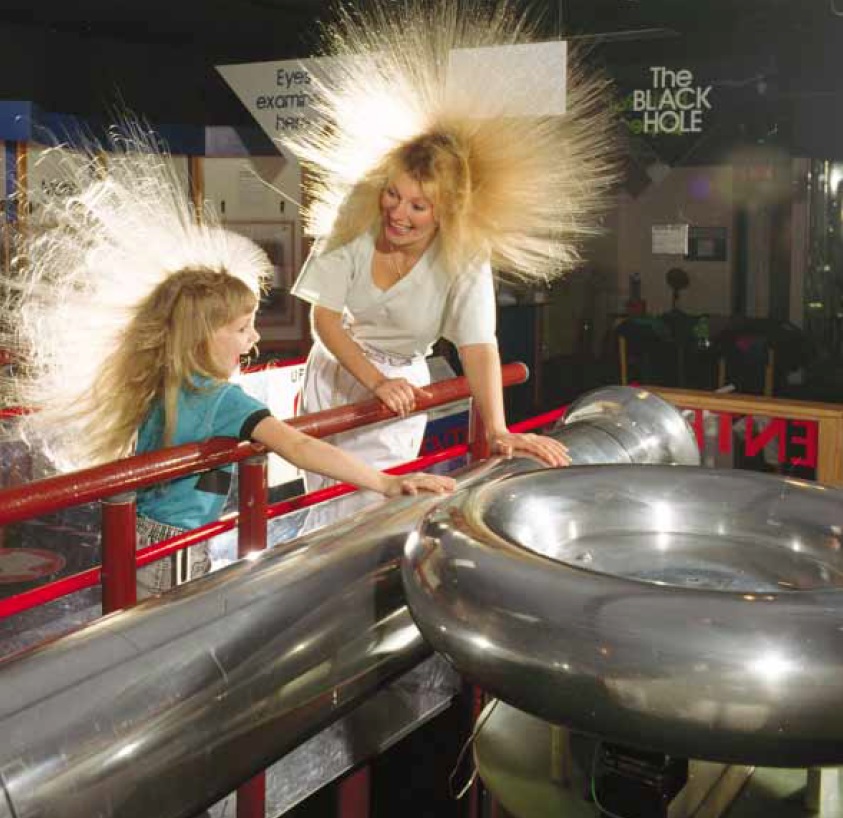 Φυσική για Μηχανικούς
Ηλεκτρομαγνητισμός
Ηλεκτρικά Πεδία
Εικόνα: Μητέρα και κόρη απολαμβάνουν την επίδραση της ηλεκτρικής φόρτισης των σωμάτων τους. Κάθε μια ξεχωριστή τρίχα των μαλλιών τους φορτίζεται και προκύπτει μια απωθητική δύναμη μεταξύ των τριχών, με αποτέλεσμα να «σηκώνονται οι τρίχες τους».  (Courtesy of Resonance Research Corporation)
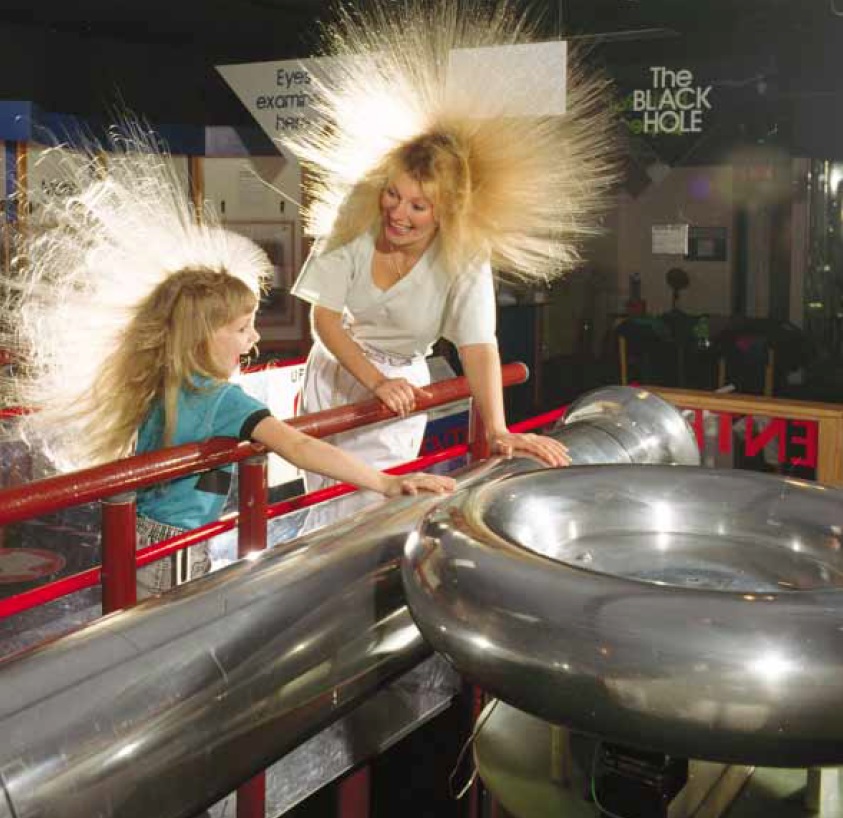 Φυσική για Μηχανικούς
Ηλεκτρομαγνητισμός
Ηλεκτρικά Πεδία
Εικόνα: Μητέρα και κόρη απολαμβάνουν την επίδραση της ηλεκτρικής φόρτισης των σωμάτων τους. Κάθε μια ξεχωριστή τρίχα των μαλλιών τους φορτίζεται και προκύπτει μια απωθητική δύναμη μεταξύ των τριχών, με αποτέλεσμα να «σηκώνονται οι τρίχες τους».  (Courtesy of Resonance Research Corporation)
Ηλεκτρομαγνητισμός
Μελέτη των φαινομένων που σχετίζονται με τον ηλεκτρισμό και το μαγνητισμό
Νόμοι του Ηλεκτρομαγνητισμού
Πανταχού παρόντες: smartphones, τηλεοράσεις, ηλεκτροκινητήρες, Η/Υ, επιταχυντές σωματιδίων, κ.α.
Ηλεκτρικός  ήλεκτρο (αρχ. Ελλ.) = κεχριμπάρι (απολιθωμένη ρητίνη, παράγωγο των κωνοφόρων δένδρων)
Μαγνητικός  Μαγνησία Μ. Ασίας (σημερινή Μανίσα, κοντά στη Σμύρνη)  περιοχή που βρέθηκε για πρώτη φορά ο μαγνητίτης
Επιστήμονες: Oersted, Ampere, Weber, Faraday, Henry, Maxwell
James Clerk Maxwell : Isaac Newton του ηλεκτρομαγνη-τισμού
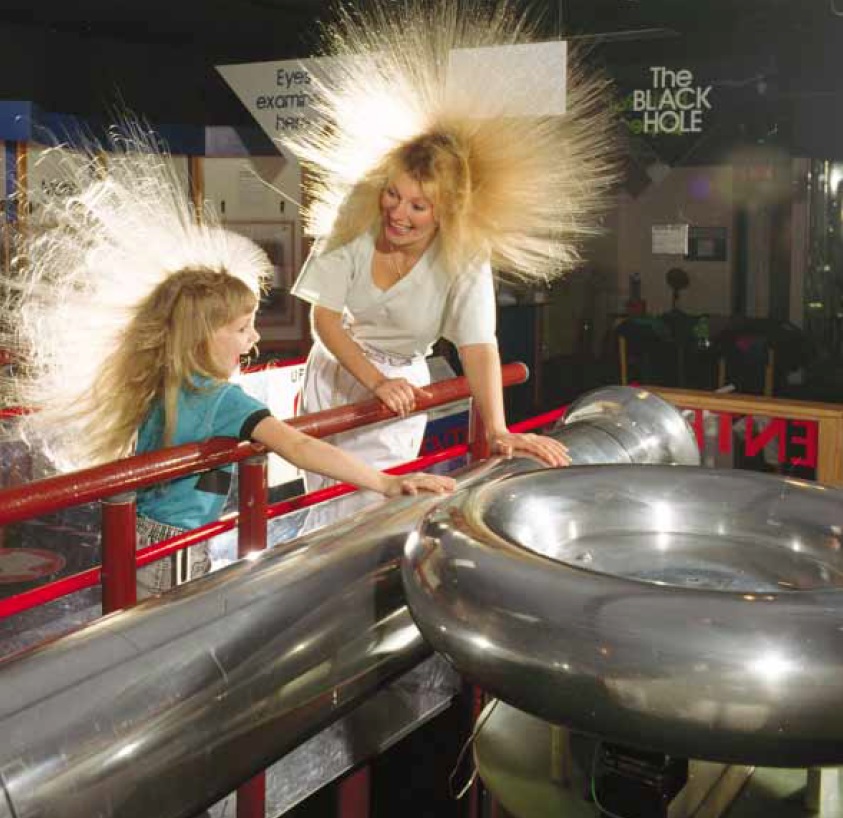 Φυσική για Μηχανικούς
Ηλεκτρομαγνητισμός
Ηλεκτρικά Πεδία
Εικόνα: Μητέρα και κόρη απολαμβάνουν την επίδραση της ηλεκτρικής φόρτισης των σωμάτων τους. Κάθε μια ξεχωριστή τρίχα των μαλλιών τους φορτίζεται και προκύπτει μια απωθητική δύναμη μεταξύ των τριχών, με αποτέλεσμα να «σηκώνονται οι τρίχες τους».  (Courtesy of Resonance Research Corporation)
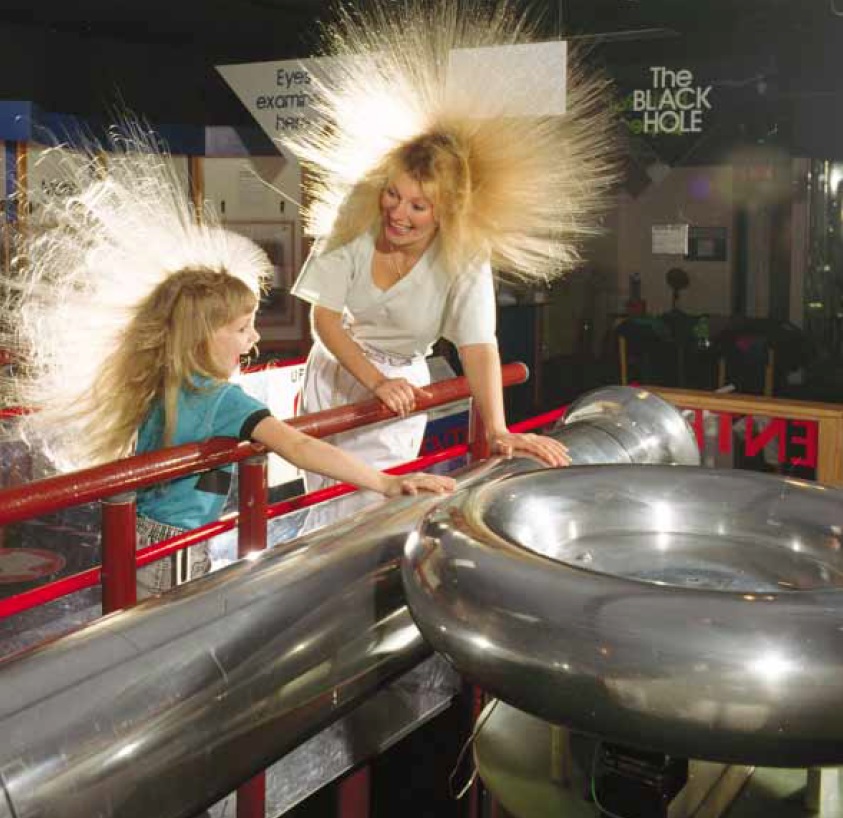 Φυσική για Μηχανικούς
Ηλεκτρομαγνητισμός
Ηλεκτρικά Πεδία
Εικόνα: Μητέρα και κόρη απολαμβάνουν την επίδραση της ηλεκτρικής φόρτισης των σωμάτων τους. Κάθε μια ξεχωριστή τρίχα των μαλλιών τους φορτίζεται και προκύπτει μια απωθητική δύναμη μεταξύ των τριχών, με αποτέλεσμα να «σηκώνονται οι τρίχες τους».  (Courtesy of Resonance Research Corporation)
Ηλεκτρικά Πεδία
Όλοι έχετε “δει” ηλεκτρικά πεδία γύρω σας
Τρίψτε ένα μπαλόνι στα μαλλιά σας και θα δείτε ότι έλκει κομματάκια χαρτιού
Μια τέτοια συμπεριφορά της ύλης αναφέρεται ως ηλεκτρική φόρτιση
Απλά πειράματα έδειξαν ότι υπάρχουν δυο είδη ηλεκτρικού φορτίου (B. Franklin)
Ονομάστηκαν θετικό και αρνητικό φορτίο
Τα ηλεκτρόνια έχουν αρνητικό φορτίο
Τα πρωτόνια έχουν θετικό φορτίο
Φορτία ίδιου προσήμου απωθούνται
Φορτία αντίθετου προσήμου έλκονται
Ηλεκτρικά Πεδία
Ηλεκτρικά Πεδία
Κατηγοριοποίηση υλικών
Αγωγοί: υλικά όπου κάποια ηλεκτρόνια είναι ελεύθερα και δεν είναι δεσμευμένα σε άτομα, και μπορούν να κινηθούν σχετικά ελεύθερα στο υλικό
Όταν φορτιστούν, το φορτίο κατανέμεται σε όλη την επιφάνεια του υλικού
Μονωτές: υλικά που όλα τα ηλεκτρόνιά τους είναι δεσμευμένα σε άτομα και δεν μπορούν να κινηθούν ελεύθερα
Όταν φορτιστούν, το φορτίο κατανέμεται σε μια συγκεκριμένη περιοχή
Ημιαγωγοί: με προσθήκη συγκεκριμένης ποσότητας ατόμων στο υλικό, εναλλάσσονται από αγωγοί σε μονωτές
Ηλεκτρικά Πεδία
Ηλεκτρικά Πεδία
Ηλεκτρικά Πεδία
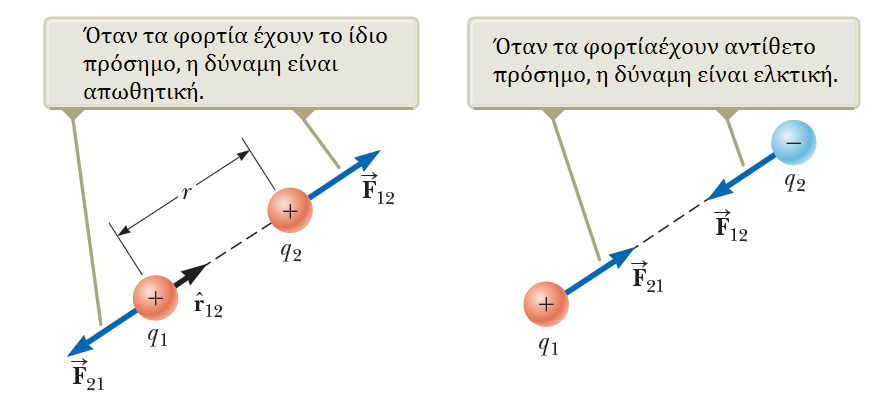 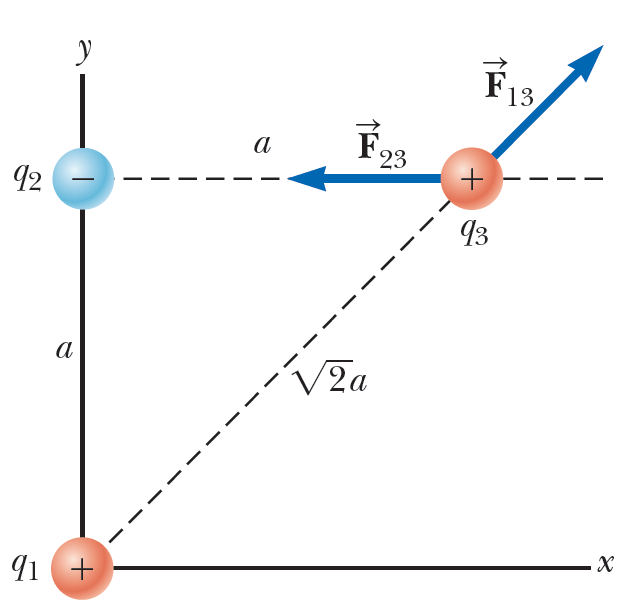 Ηλεκτρικά Πεδία
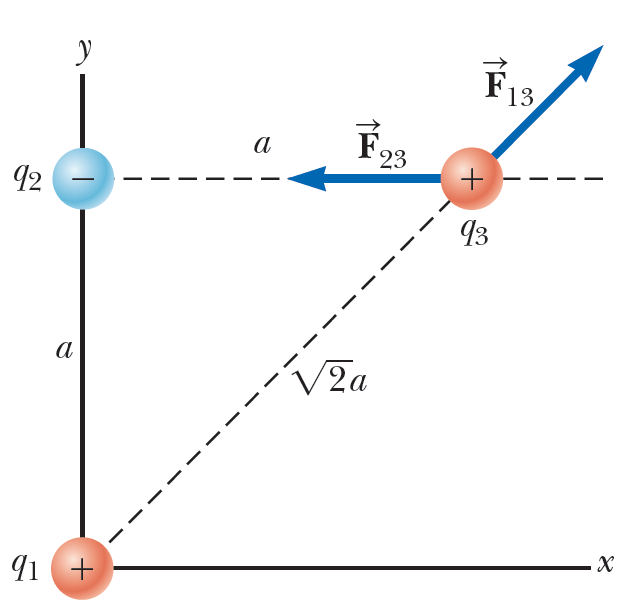 Ηλεκτρικά Πεδία
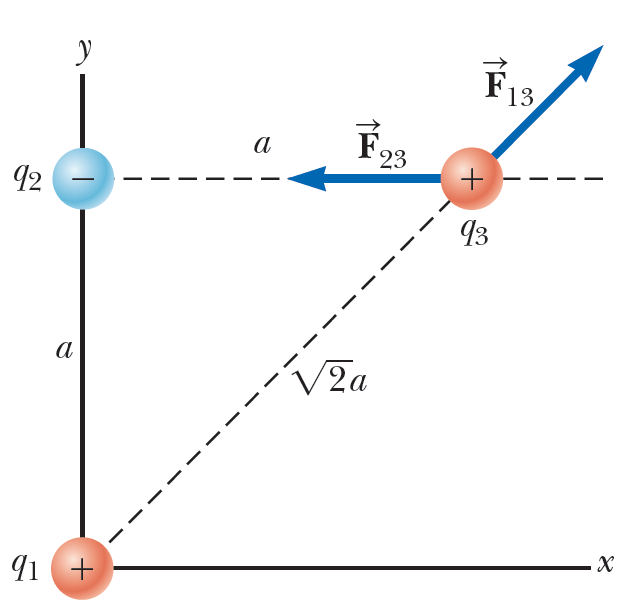 Συνεχίζεται… 